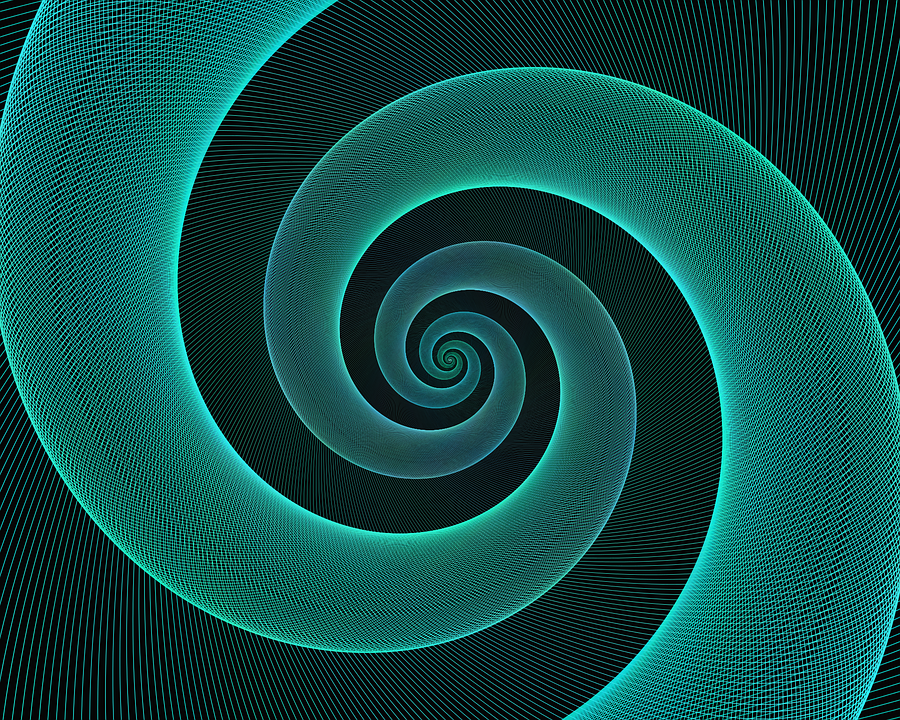 “What More     Can He Have?”
The Bitter Decent into Madness
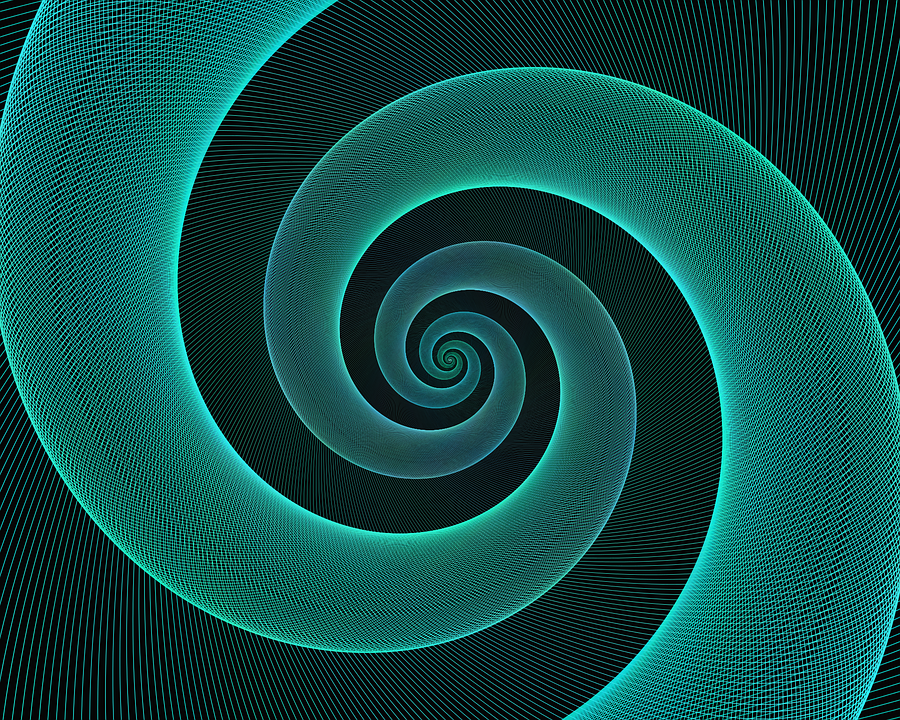 Banishing Brotherhood Bitterness
6/5"You Meant it For Evil" Defeating Bitterness through Proper Perspective
6/12"What More Can He Have but the Kingdom?" The Bitter Descent into Madness
6/19"Has He Not Spoken Through Us as Well?" How Bitterness Takes Root
6/26"Where Then is that Sense of Blessing?"  How Satan Divides Brethren Through Bitterness
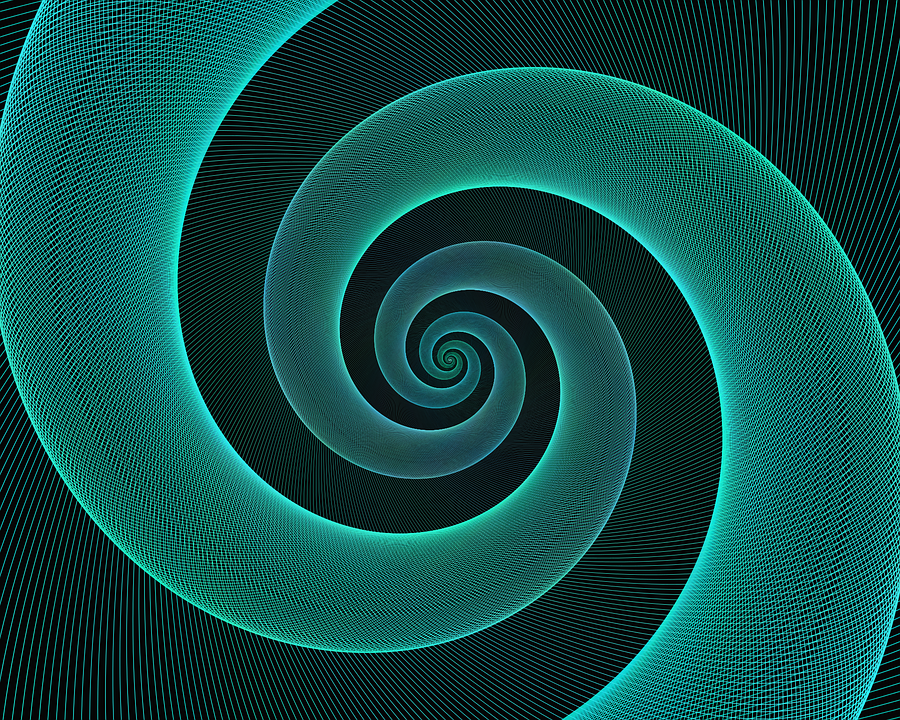 Bitterness Tells You to Give Up
Why does sinful Saul lose his kingdom while David keeps his?
Both men were sinners, but only one was willing to repent.
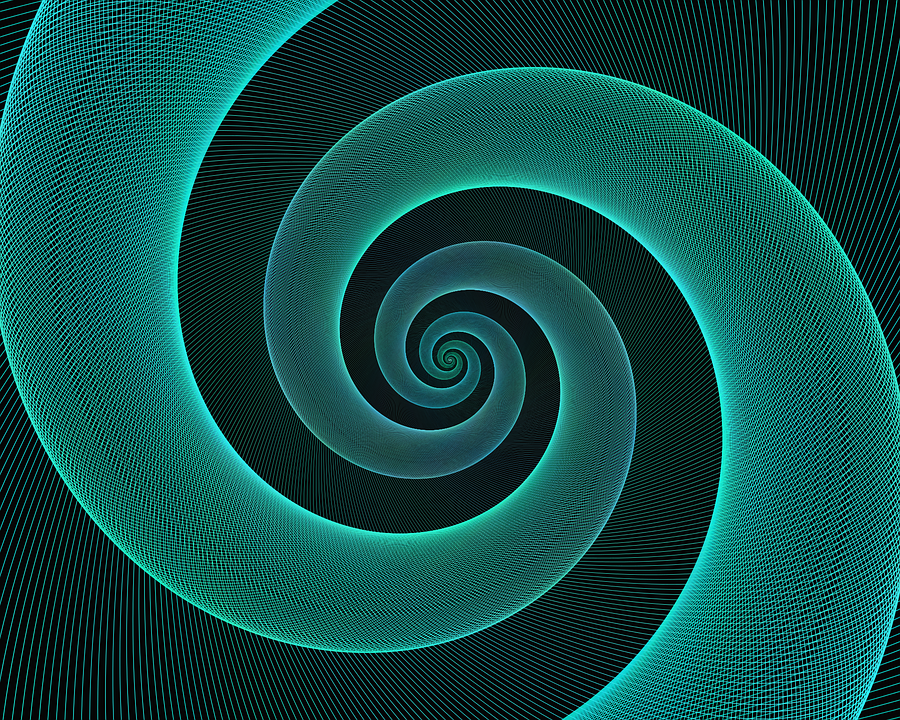 Bitterness Brings Isolation
How is it that Saul came to be in the company of men like Doeg?

Saul had driven a wedge between himself and good men.
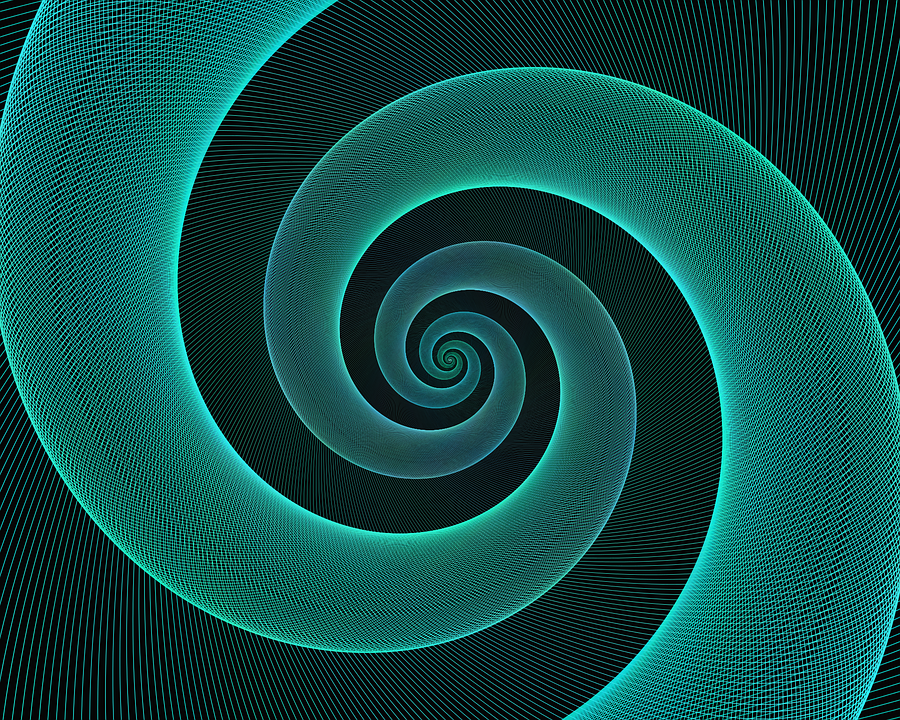 Bitterness Distracts
How is it that the Philistines go from losers to victors?

Saul had neglected the nations needs while chasing David.
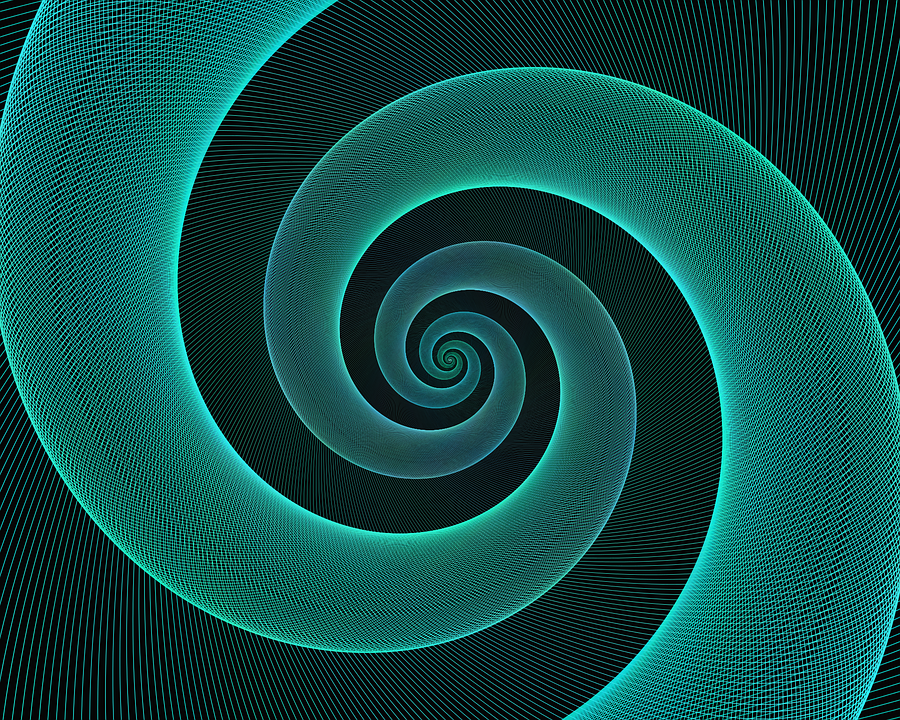 Bitterness Robs You of Reality
Saul imagined that he was opposed by everyone at every turn.

But those that he lashed out against wanted nothing more than to help him succeed as king.
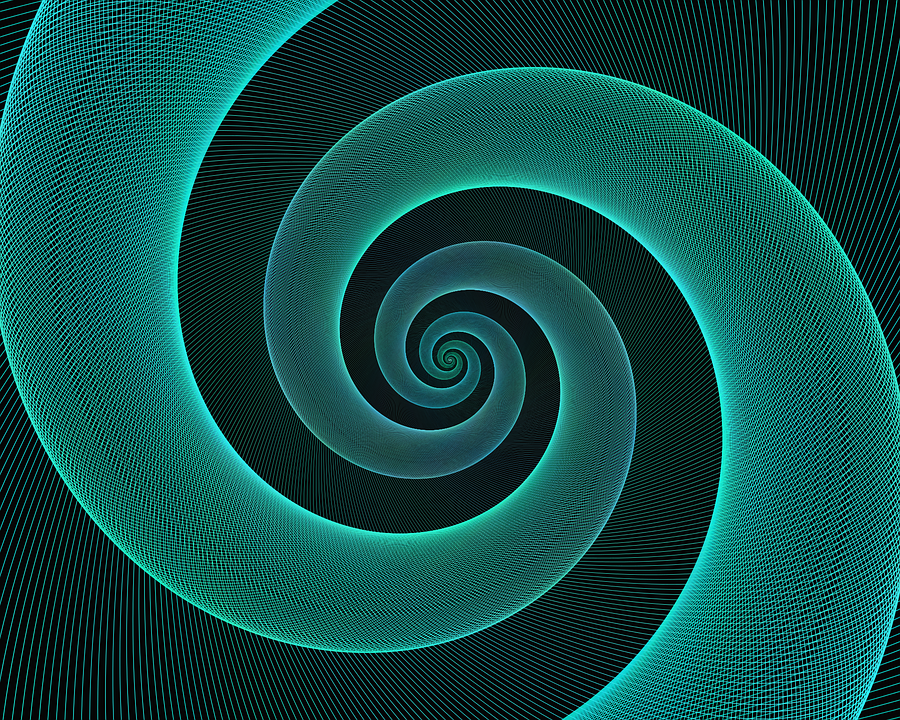 Thinking Ahead
Bitterness Will Mess You Up

Bitterness Destroys Your Mind

Bitter Check
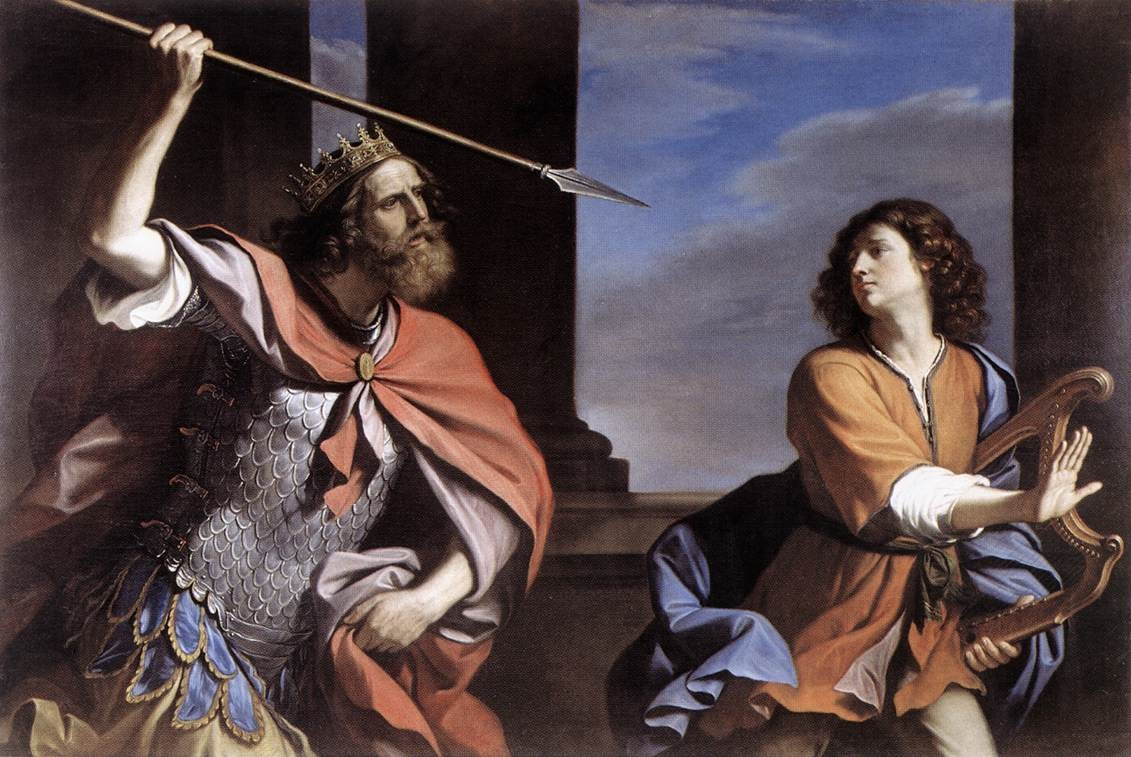